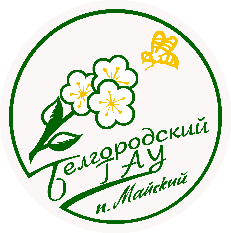 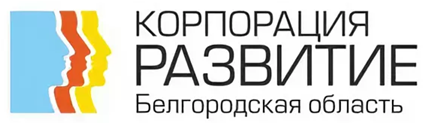 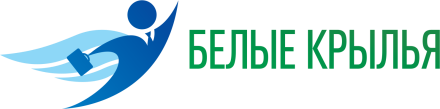 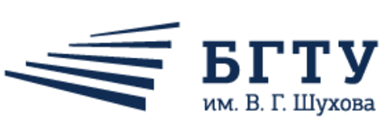 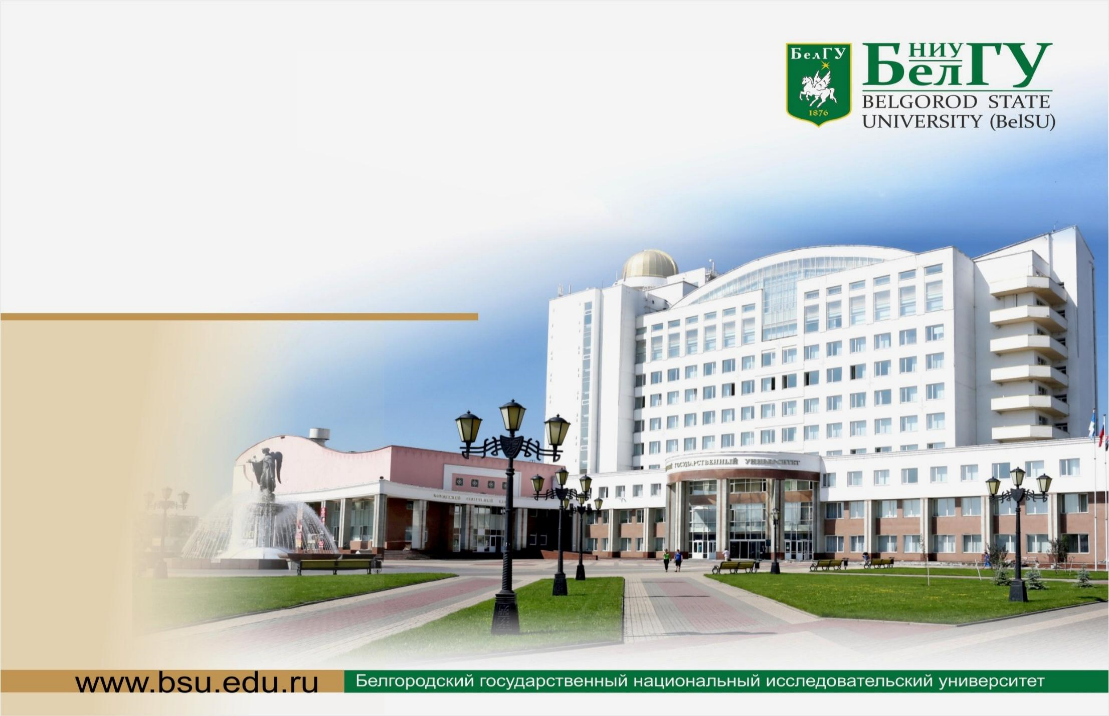 Межвузовский проектный офис инженерной направленности
Название проекта
Наименование университета(наименование подразделения университета)
Фамилия Имя Отчество, должность руководителя проекта
г. Белгород, 201_ год
Проблема
Обозначьте проблему, 
на решение которой направлен проект.
 Продемонстрируйте 
(графически, рисунком, видео, таблицей и т.д.,)
 либо
 тезисно опишите существующую ситуацию 
и параметры в соответствующей области
 до начала реализации проекта.
2
Межвузовский проектный офис инженерной направленности
Решение
1. Новые характеристики.
2. Что дают новые характеристики.
Продемонстрируйте 
(графически, рисунком, видео, таблицей и т.д.,)
 либо
 тезисно опишите изменённую ситуацию 
и параметры в соответствующей области.
 3 . Конкурентные преимущества в сравнении с другими аналогами (другими конкурентами).
3
Межвузовский проектный офис инженерной направленности
Технология
Краткое описание технологии (продукта).
Продемонстрируйте 
(графически, рисунком, видео, таблицей и т.д.,)
4
Межвузовский проектный офис инженерной направленности
Рынок
1. Объём рынка. 
2. Темпы роста рынка.
Продемонстрируйте 
(графически, рисунком, видео, таблицей и т.д.,)
 либо
 тезисно опишите изменённую ситуацию 
и параметры в соответствующей области.
 3 . Дальнейшее развитие технологии.
5
Межвузовский проектный офис инженерной направленности
Бизнес-модель
Взаимодействие автора, инвестора, производителя и заказчика
Вложения в проект
Создание компании
Инвестиции
Контракты
Лицензия, Ноу-Хау
Промышленный аутсорсинг
Чертежи
Оборудование
Вложения в проект
6
Межвузовский проектный офис инженерной направленности
Финансы и продажи
1. Укажите, из каких источников Вы планируете финансировать Ваш проект 
и какой необходим объем затрат.
2. Объём продаж и прибыль.
7
Межвузовский проектный офис инженерной направленности
Планы
8
Межвузовский проектный офис инженерной направленности
Команда
9
Межвузовский проектный офис инженерной направленности
Контактные данные:
Руководитель проекта: ФИО
тел.: 
e-mail:
10
Межвузовский проектный офис инженерной направленности